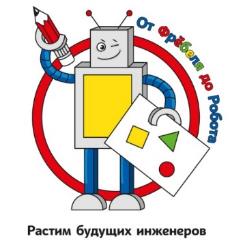 Парциальная образовательная программадошкольного образования
«ОТ ФРЁБЕЛЯ ДО РОБОТА:РАСТИМ БУДУЩИХ ИНЖЕНЕРОВ»
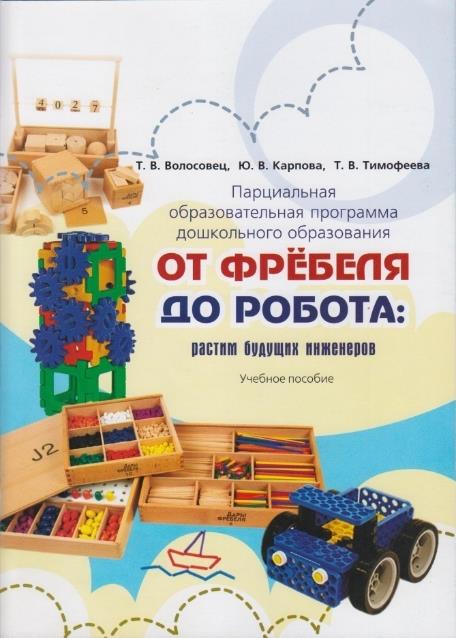 Т.В. Волосовец, Ю.В. Карпова, Т.В. Тимофеева
Принципиально новый уровень подходов к развитию детского технического творчества  в дошкольном образовании, имеющая методическое сопровождение.
ВЫБОР ПРОФЕССИИ
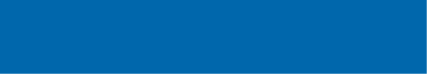 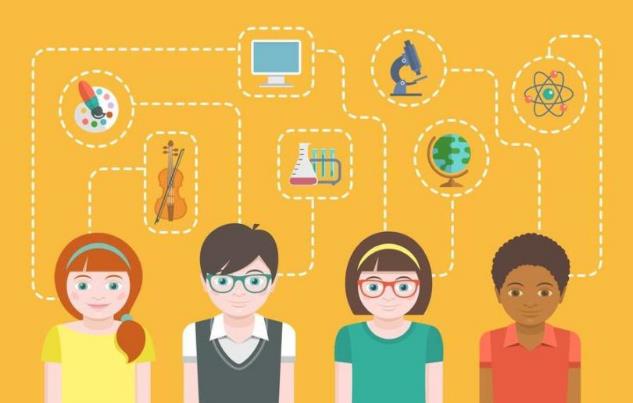 Некоторые  люди с детства знают,
кем хотят стать. И за частую выбор
профессии у них сложился  в играх
или на занятиях в детском саду.
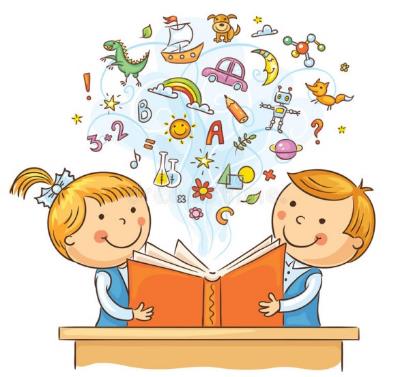 Профессия – это 
способ самореализации,
основа благополучия,
а нередко и смысл жизни.
Именно выбор профессии во многом
определяет, насколько счастливой
окажется взрослая жизнь вчерашнего
школьника или студента.
2
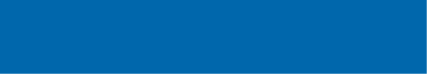 ВЫБОР ПРОФЕССИИ
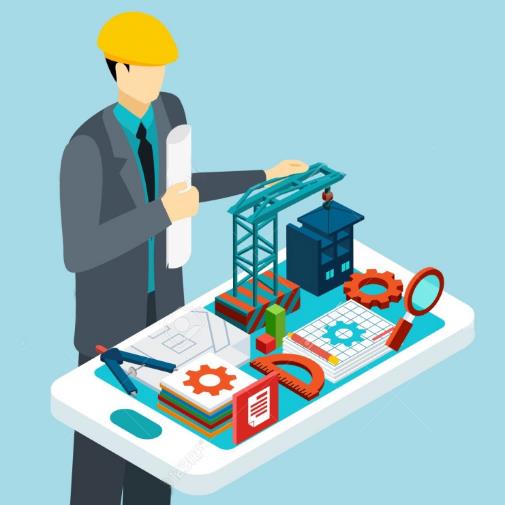 ?
Как подготовить к профессииребенка уже сейчас, чтобы
он стал профессионалом
через 20 лет?
Как совместить навыки
и интересы, чтобы в будущем ребенок был востребованна современном рынке труда?
Подготовка детей к изучению технических наук –
это одновременно и обучение, и техническое творчество,
что способствует воспитанию активных, увлечённых своим делом людей, обладающих инженерно конструкторским мышлением.
3
РЕЙТИНГ ПРОФЕССИЙ БУДУЩЕГО
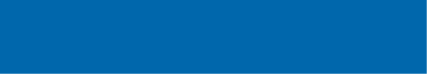 Дизайнер виртуальной среды(архитектурный дизайн, проектирование миров)
Адвокат по робоэтике (владение основами робототехники)
Аналитик данных «Интернета вещей»(знание инженерного дела. Коммуникация, предпринимательство)
Инженер по восстановлению окружающей среды
Разработчик средств постоянного питания(инженерные навыки, энергетика)
Инженерия промышленного производства
Проектировщики шаблонов 3D(инженерные навыки и знания)
Инженеры-композитчики
Разработчики альтернативного транспорта
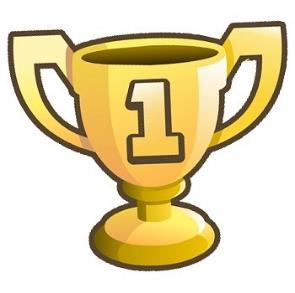 Все профессии находятся
на стыке инженерии, технического творчества и других областей знаний!!!
4
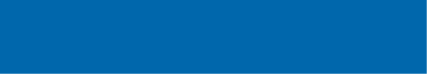 ПАРЦИАЛЬНАЯ ПРОГРАММА ДОШКОЛЬНОГО ОБРАЗОВАНИЯ
«ОТ ФРЁБЕЛЯ ДО РОБОТА: РАСТИМ БУДУЩИХ ИНЖЕНЕРОВ»
к.п.н. Волосовец Т.В. (РАО),
к.п.н. Карпова Ю.В. (СИПКРО),
Тимофеева Т.В. (ДОО)
Авторы
директор ФИРО, академик РАО,
доктор психологических наук,
профессор Асмолов А.Г.
Рецензент
Является уникальным методическим продуктом
и разработана в соответствии с Федеральным законом РФ от 29 декабря 2012 г. № 273-ФЗ «Об образовании в Российской Федерации»; Федеральным государственным образовательным стандартом дошкольного образования (Приказ Минобрнауки РФ
от 17 октября 2013 г. № 1155, г. Москва).
5
ЦЕЛЬ ПРОГРАММЫ
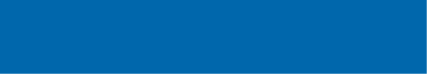 Разработка системы  формирования у детей предпосылок готовности к изучению технических наук средствами игрового оборудования в соответствии с ФГОС ДО.
В условиях реализации ФГОС ДО организовать в образовательном пространстве ДОО в предметную игровую техносреду, адекватную возрастным особенностям и современным требованиям к политехнической подготовке детей (к ее содержанию, материально-техническому, организационно - методическому и дидактическому обеспечению);
Формировать основы технической грамотности воспитанников;
Развивать технические  и конструктивные умения в специфических  для дошкольного возраста видах детской деятельности;
Обеспечить освоение детьми начального опыта работы с отдельными техническими объектами (в виде игрового оборудования);
Оценить результативность системы педагогической работы, направленной на формирование у воспитанников, в соответствии с ФГОС ДО, предпосылок готовности к изучению технических наук средствами игрового оборудования.
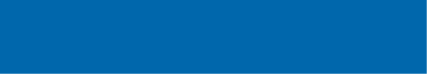 ЗАДАЧИ ПРОГРАММЫ
6
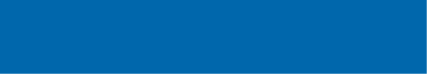 ВИДЫ КОНСТРУКТОРОВ, НАПРАВЛЕННЫЕ НА РАЗВИТИЕ ТЕХНИЧЕСКОГО ТВОРЧЕСТВА РЕБЁНКА ДОШКОЛЬНОГО ВОЗРАСТА
Игровой набор
«Дары Фрёбеля»
Конструкторы
Робототехника
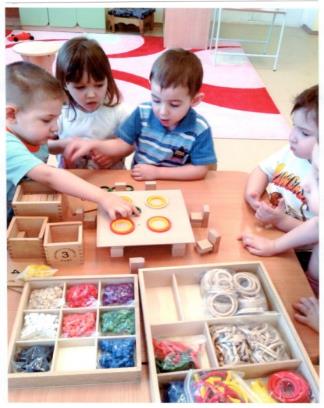 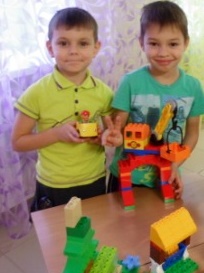 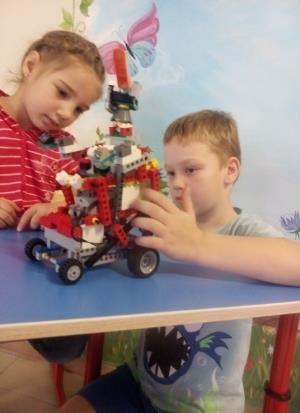 7
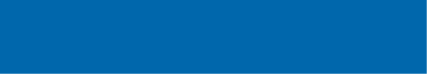 ВЛИЯНИЕ ИГРОВОГО НАБОРА «ДАРЫ ФРЁБЕЛЯ» НА РАЗВИТИЕРЕБЁНКА И КАЧЕСТВО ОБРАЗОВАТЕЛЬНОЙ ДЕЯТЕЛЬНОСТИ
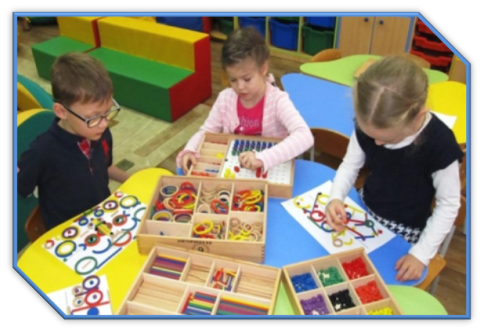 Развитие самостоятельности и инициативности.
Развитие творческой деятельности.
Создание эмоционального единения взрослого и ребенка.
Стимулирование коммуникативной деятельности родителей через совместную проектную деятельность.
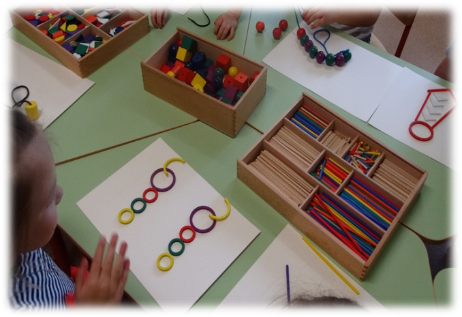 ВЛИЯНИЕ КОНСТРУКТОРОВ НА РАЗВИТИЕ РЕБЁНКАИ КАЧЕСТВО ОБРАЗОВАТЕЛЬНОЙ ДЕЯТЕЛЬНОСТИ
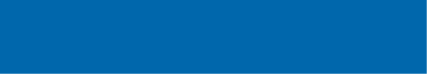 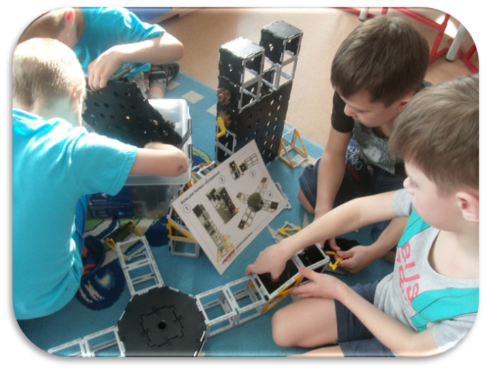 Формирование способности к волевым усилиям, направленных на достижение результата.
Развитие основ трудолюбия.
Развитие способности к планированию.
Развитие воображения, образного мышления.
Развитие способности систематизировать.
Развитие творческой активности.
Развитие моторики рук.
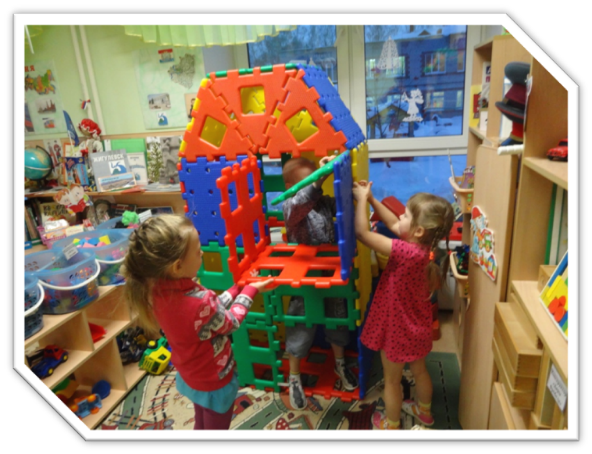 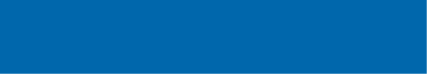 ВЛИЯНИЕ РОБОТЕХНИКИ НА РАЗВИТИЕ РЕБЁНКАИ КАЧЕСТВО ОБРАЗОВАТЕЛЬНОЙ ДЕЯТЕЛЬНОСТИ
Приобретение современных политехнических представлений и умений.
Формирование предпосылок технических и технологических компетенций.
Развитие познавательных процессов (восприятие, воображение, мышление, память, речь и др.).
Формирование личных качеств (самостоятельность, инициативность, трудолюбие, ответственность, коммуникабельность, толерантность, стремление к успеху, потребность в самореализации).
Формирование навыков коммуникации межличностного общения.
Формирование «командного духа», умение работать в команде.
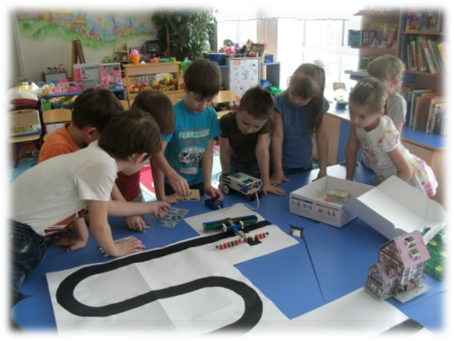 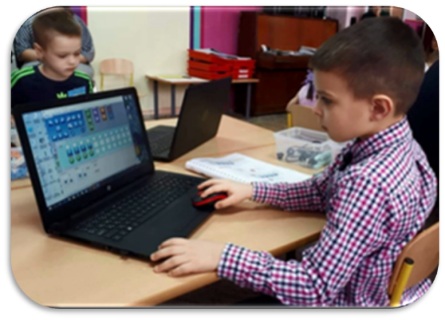 ВЫПОЛНЕНИЕ ТРЕБОВАНИЙ ФГОС
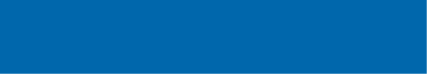 ! Важно
1. Учитывать возрастные особенности
развития дошкольников 5-7 лет. 
2.Сохранить лучшие традиции отечественной науки
(Показатели развития - А.Р.Лурия; Л.А.Венгер ;
Развитие речи - Ф.А.Сохин, А.М. Бородич и т.д.)

3.Модернизация содержания образовательной деятельности  (В.Т.Кудрявцев, Н.А.Короткова, Т.В.Волосовец, О.А.Шиян и т.д.)
Научная актуальность
Концепция сопровождения
профессионального самоопределения
обучающихся в условиях непрерывности
образования (Концепция- 2015):
обосновывает формирования мотивации
на профессиональную деятельность
с дошкольного возраста.
Цель сопровождения профессионального
самоопределения на этапе дошкольного
образования – формирование первичного
представления о мире профессий, интереса
к профессионально-трудовой деятельности,
позитивных установок к различным видам
труда и творчества.
11
ВЫПОЛНЕНИЕ ТРЕБОВАНИЙ ФГОС
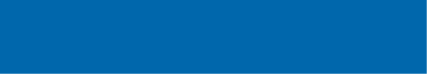 Ключевые установки при реализации программы
Поддержка разнообразия детства
Создание условий социальной ситуации
Содействие взрослого и ребенка
Развитие способностей каждого ребенка
(Программа может использоваться как часть, формируемая участниками образовательныхотношений, при разработке Основной общеобразовательной программы дошкольногообразования – вариативная часть ООП).
12
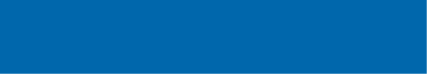 В ОСНОВУ ПРОГРАММЫ ПОЛОЖЕНЫ:
Классификатор технических наук
(Приказ Минобрнауки РФ №59 от 25.02.2009г. «Об утверждении Номенклатуры научных специальностей, по которым присуждаются ученые степени» с изменениями и дополнениями от14.12.2015г.)
«Квалификационный справочник должностей руководителей, специалистов и других служащих»
 от 21.08.1998г. №37 с изменениями и дополнениями 
(специальность «Инженер»).
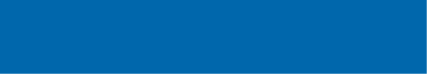 Определить предпосылки формирования компетентности в дошкольном возрасте по специальности «Инженер».
Выявить основные навыки, умения необходимы для формирования готовности к изучению основ технических наук.
Соответствие планируемых результатов ФГОС ДО.
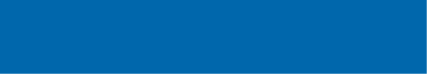 ТЕМАТИЧЕСКОЕ ПЛАНИРОВАНИЕ ОБРАЗОВАТЕЛЬНОЙ ДЕЯТЕЛЬНОСТИ
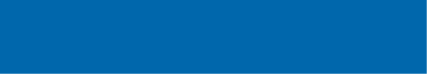 СОДЕРЖАНИЕ ОБРАЗОВАТЕЛЬНОЙ ДЕЯТЕЛЬНОСТИ В РЕЖИМНЫХ МОМЕНТАХ
Пример:
[1]
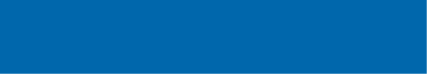 ПОКАЗАТЕЛИ ОСНОВ ТЕХНИЧЕСКОЙ ПОДГОТОВКИ ДЕТЕЙ
ПОДХОДЫ К ФОРМИРОВАНИЮ ПРОГРАММЫ:
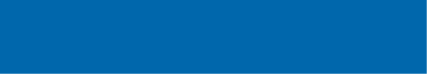 Системно - деятельностный подход 
Личностно-ориентированный подход
Индивидуальный  подход
Дифференцированный подход
Введение нового понятия (слова)и/или логическая взаимосвязь
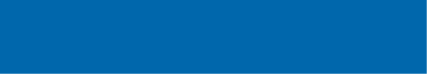 Педагог должен попытаться донести смысл этих новых слов слов/понятий до дошкольников разными способами для расширения словаря, активизации детской речи, расширения кругозора
в начале занятия:
 дидактические игры, 
сюрпризные моменты, использование специальных дидактических материалов,
 метод проблемных ситуаций, игровая деятельность
в конце занятия: 
сюжетно-ролевые игры,
 использование  ситуации для развития мышления (вопросы на понимание, уточнение, занимательный рассказ о чем-то новом), 
провоцирование произнесения новых слов в придуманной самими детьми ситуации (игре, общении и пр.).
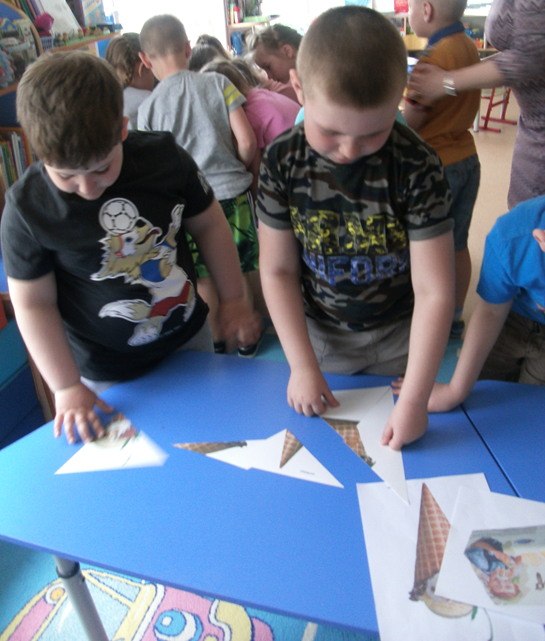 Техника безопасности
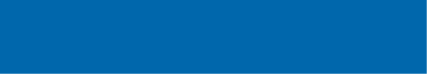 Обучение правилам безопасности в различных ситуациях, связанных с темой непосредственно образовательной деятельности
Дидактическая игра (правила дети либо придумывают, либо вспоминают, либо составляют, либо поговаривают, возможно, какие-то из них называет сам педагог, зарисовывание как схема, как рисунок или в виде условных обозначений)
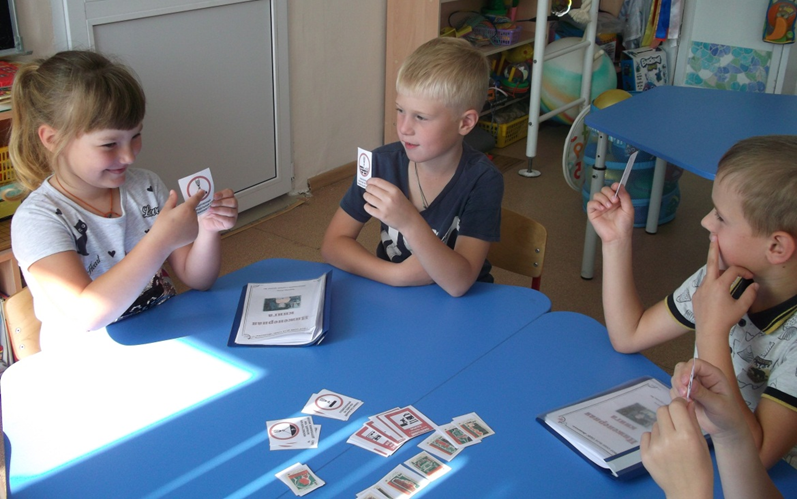 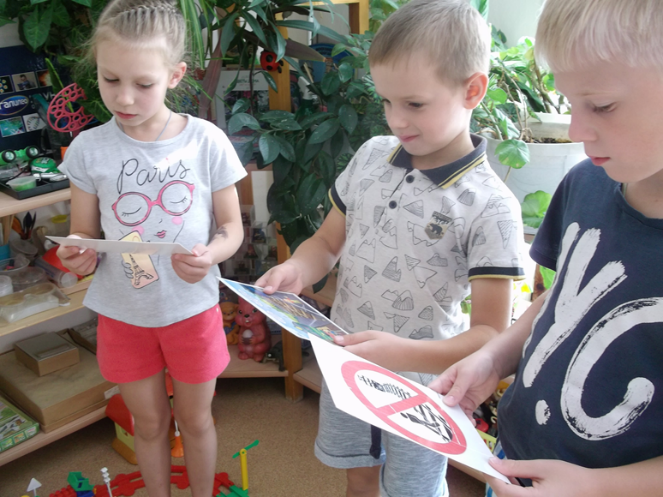 Схемы, карты, условные обозначения (работа детей с символическим материалом)
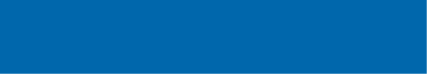 Переход сознания ребенка на более высокий уровень, освоение приемов мыслительной деятельности (анализ и синтез), появление внутреннего плана умственных действий
Варианты работы со схемами: 
зарисовывание, 
составление из символьного материала
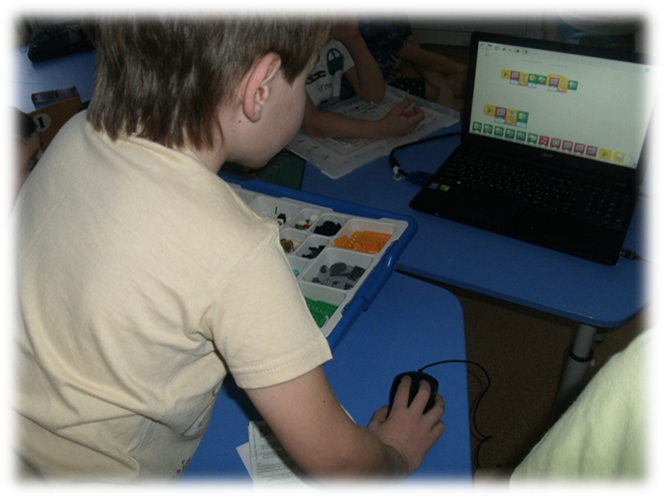 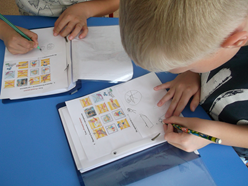 Стимулирование инициативы детей (поддержка детских идей)
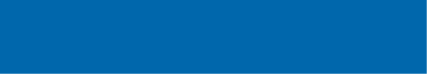 Внутреннее побуждение к новым действиям, вовлечение детей в деятельность
Поисковые вопросы, игровая роль педагога, выбор материалов, тематики, цвета, формы объекта, общение
Стимулирование проговаривания своих мыслей вслух (объяснение детьми хода своих рассуждений)
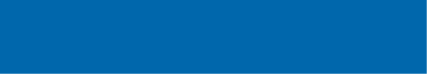 Использование разных ситуаций, чтобы побудить детей к общению. Коммуникативная практика, осуществляемая на фоне конструктивно-модельной деятельности, требует словесного оформления замысла, его осознания и предъявления другим и задает социальные критерии результативности
Открытые вопросы (не предполагают ответы «Да» или «Нет»)
Общение детей парами, тройками, группами
Ролевое взаимодействие
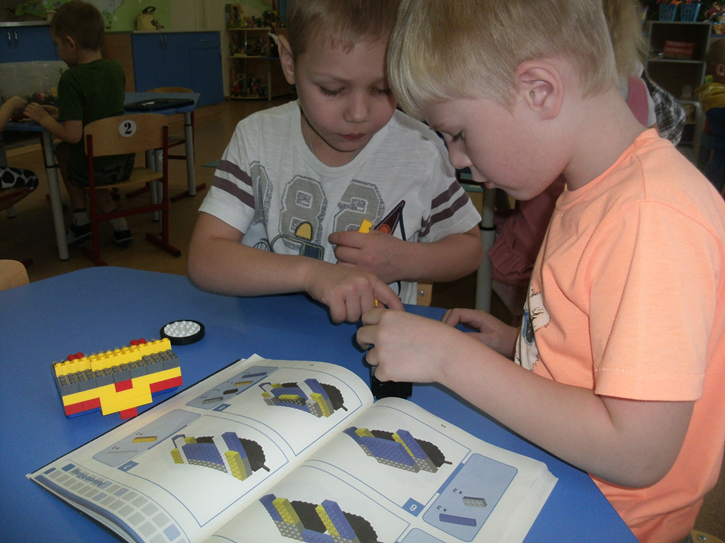 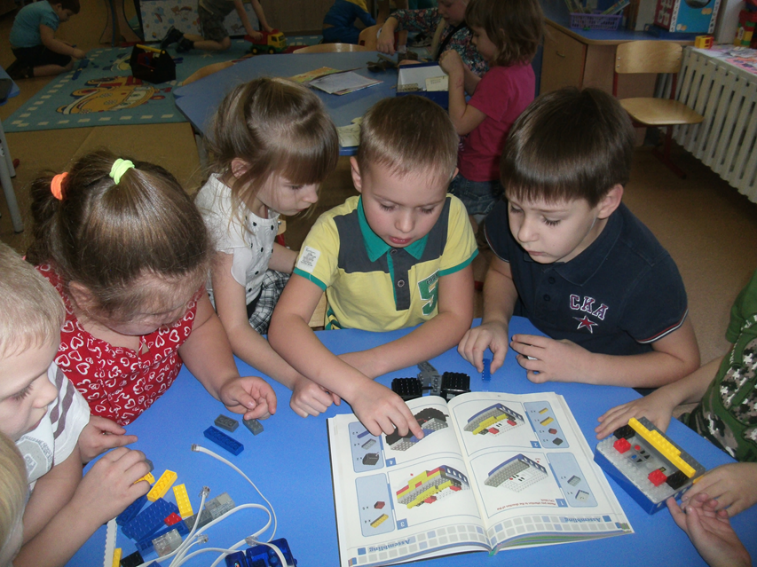 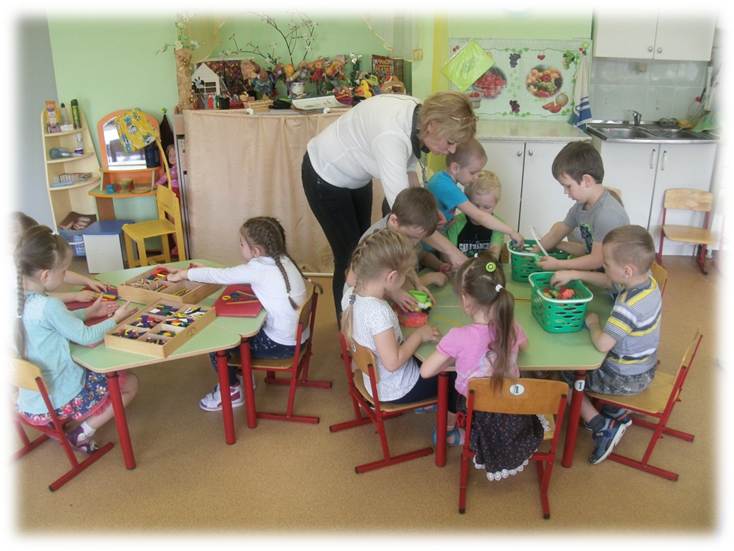 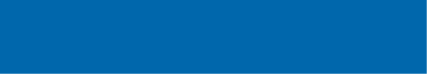 Конструирование/Экспериментальная деятельность + Стимулирование общения детей между собой
Развитие восприятия,  образного мышления, воображения и фантазии ребенка. Ребенок осваивает пространство, учится воспринимать такие свойства предметов как цвет, форма, величина; решать познавательные и творческие задачи, строить наглядные модели, выражать свои эмоции через художественные символы, развитие социальных навыков
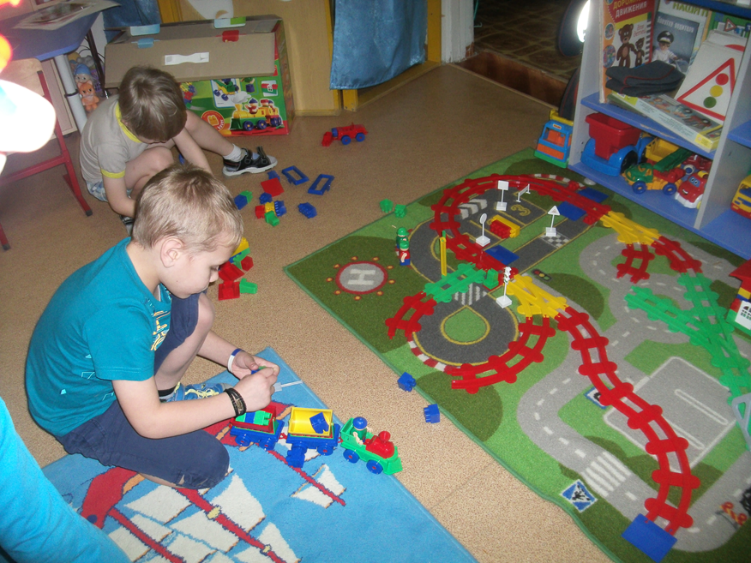 Строительная игра, 
Свободное перемещение детей
Стимулирование обращения за помощью не к педагогу, а к другому ребенку
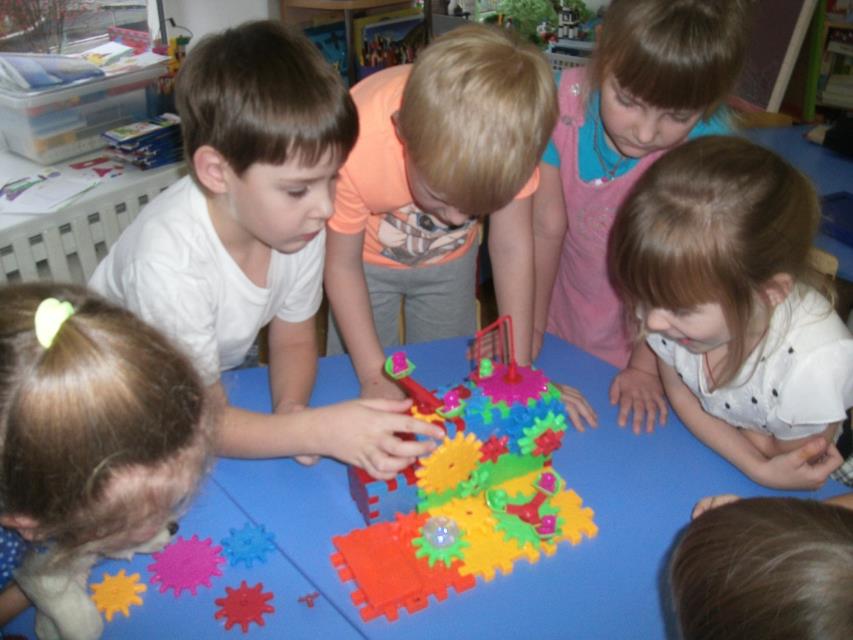 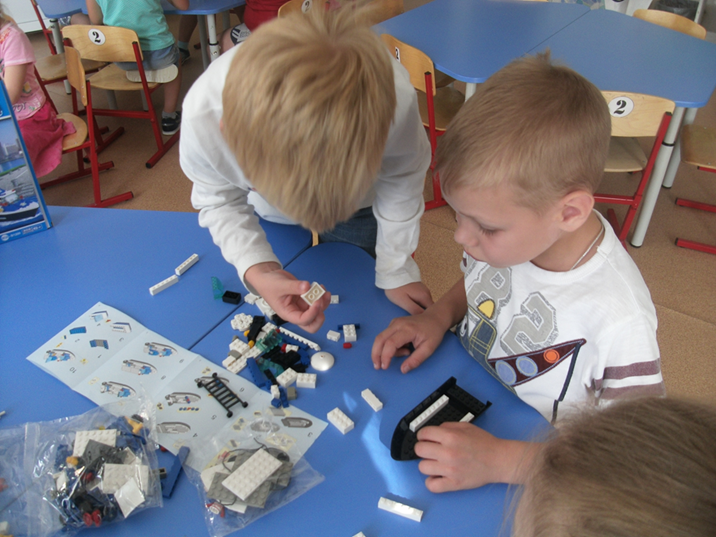 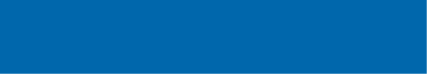 Инженерная книга
Развитие памяти, мышления, воображения, умений планирования, целенаправленности,  аккуратности
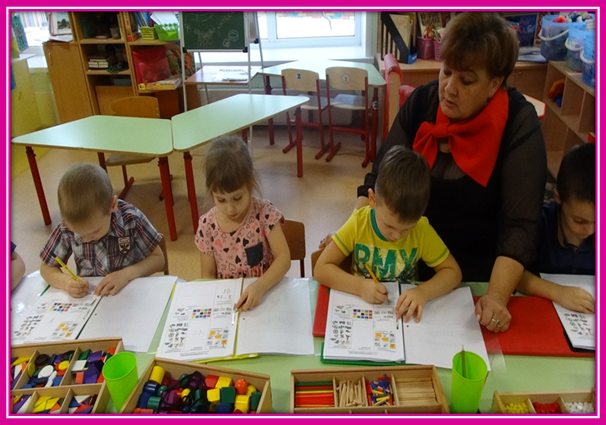 Заполнение книги как игра, игровые роли (проектировщика, инженера и пр.), разные способы фиксации детской информации (рисование, наклеивание и пр.)
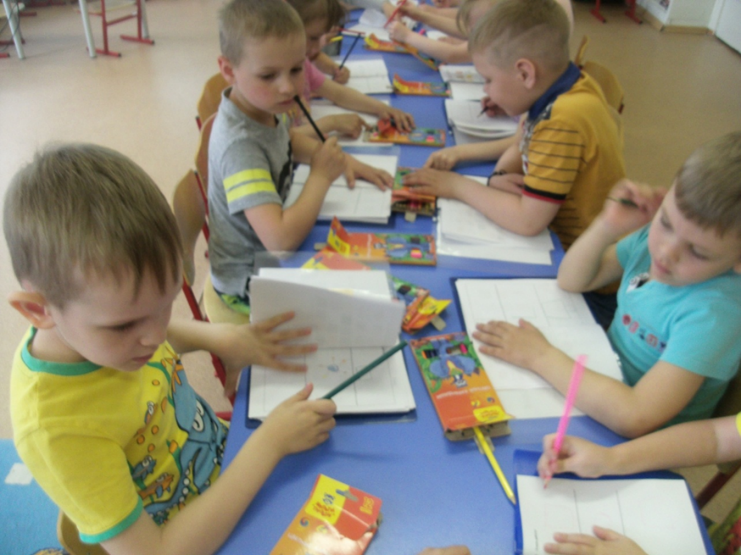 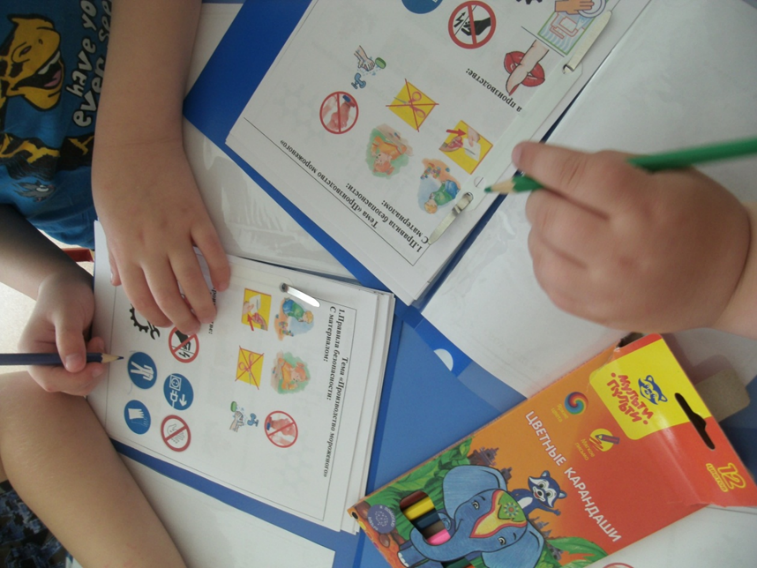 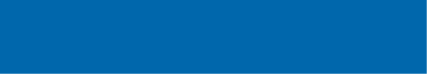 Обсуждение построек, Оценка деятельности (что хотели сделать - что получилось)
Развивающее содержание образовательной деятельности, проявление заинтересованности в результате других детей, взаимная оценка и интерпретация действий участников, усиливание интереса ребенка к работе сверстника, поощрение содержательное общение, обсуждение возникающих проблем
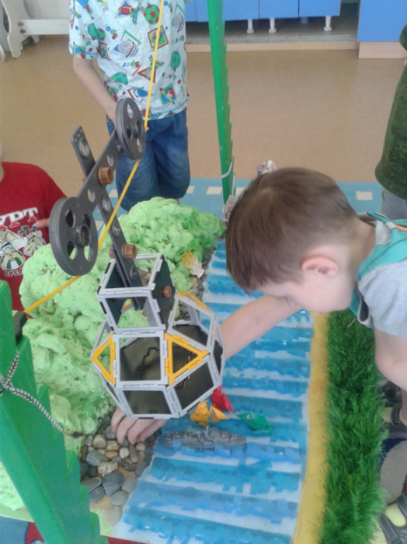 Обсуждение в игровых  ролях, дидактическая игра
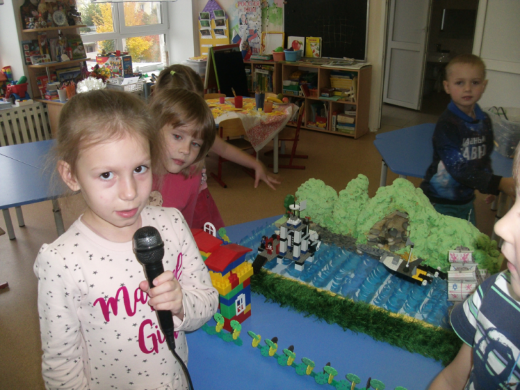 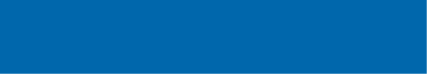 Обыгрывание моделей (+стимуляция активизации словаря)
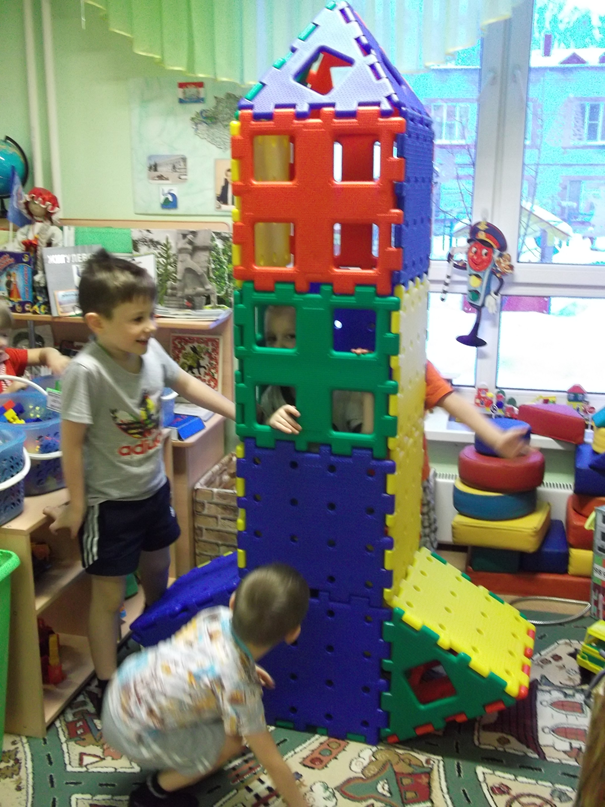 Поддержка  игрового отношения к миру у дошкольников, перевод внешнего действия во внутренний план, развитие умения ребенка ставить продуктивные цели (сделать именно то, что задумано), которые пока что в значительной мере связаны с сюжетной игрой и несут в себе элементы практического экспериментирования с материалами
Сюжетно-ролевая игра, 
строительная игра, 
соревновательный элемент
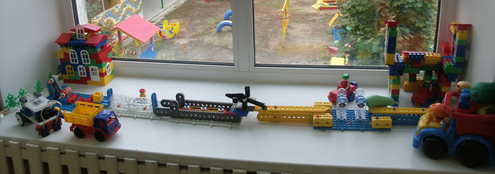 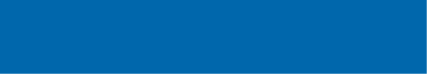 Фотографирование деятельности и объектов
Учитывается вклад каждого ребенка в процесс обучения,  каждый ребенок приобретает и проявляет собственные знания, отношения, навыки, личностные особенности и т.д., поддержка детей в развитии их потенциальных возможностей, стимулирование стремления детей самостоятельно ставить цели и достигать их в процессе познания, обеспечение активного участия ребенка в образовательном процессе
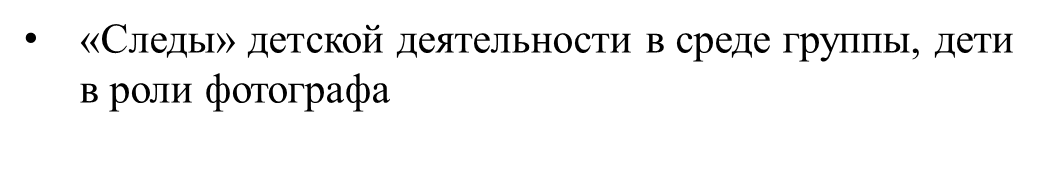 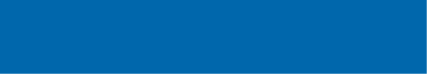 Размещение моделей и конструктивных материалов в предметно-пространственной среде группы
Детям важно постоянно видеть подтверждение того, что они что-то сумели, что у них получилось, конечные продукты всех участников, не теряя самостоятельной ценности, могут в итоге образовывать общий продукт (коллекцию, выставку, большое панно и т. п.)
Оформление пространства руками детей, 
ролевое взаимодействие, 
подготовка детьми этикеток, обозначений
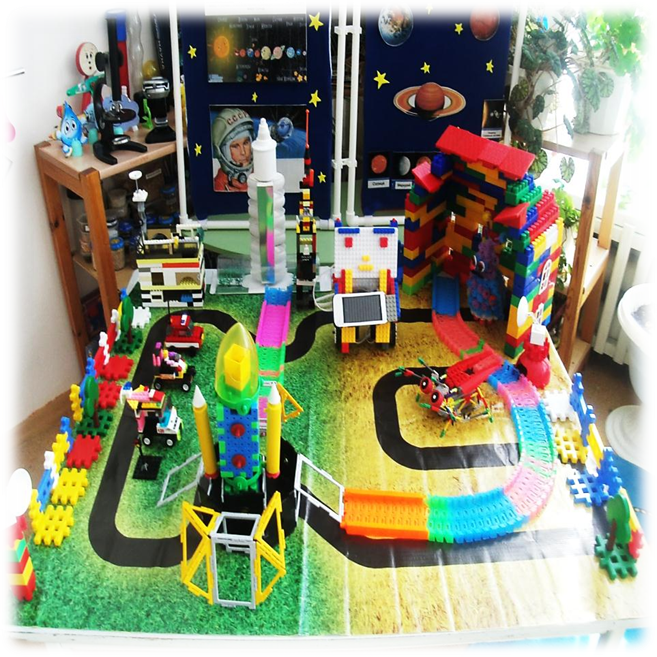 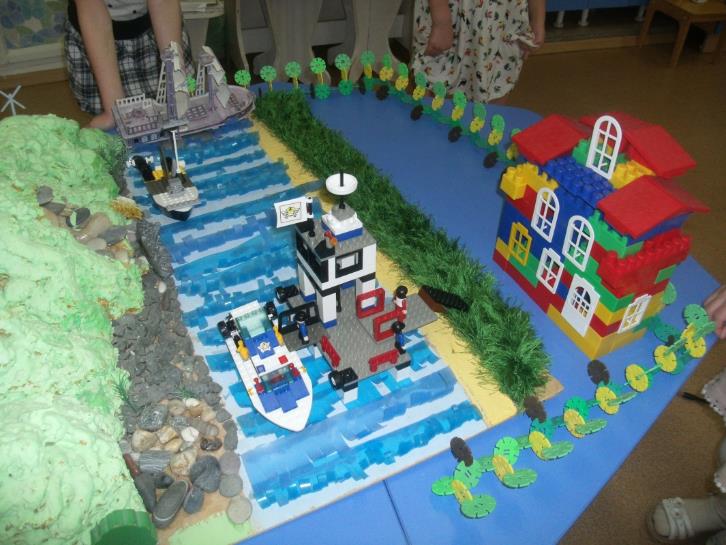 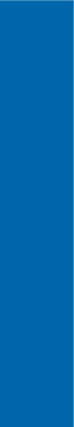 Активно вступают в диалог, договариваются о совместных действиях, распределяют между собой обязанности, обсуждают идеи и высказывают свои суждения
Показатели  результативности воспитанников
Самостоятельно определяют замысел будущей работы.
Обогатился словарный запас: существительных, прилагательными, глаголами, технической терминологией, профессиями людей
Проявляют инициативу в конструктивно-модельной деятельности, высказывают собственные суждения и оценки, передают свое отношение.
Составляют инженерную книгу,  фиксируют этапы и результаты деятельности по созданию моделей.
Знают виды и свойства различных материалов, конструкторов для изготовления объектов, моделей, конструкций.
«Читают» простейшие схемы, чертежи технических объектов, макетов, моделей.
Ведут контроль за эксплуатацией объектов,  созданных  своими руками
Соблюдают правила техники безопасности
Работают в команде.
БЛАГОДАРЮ ЗА ВНИМАНИЕ
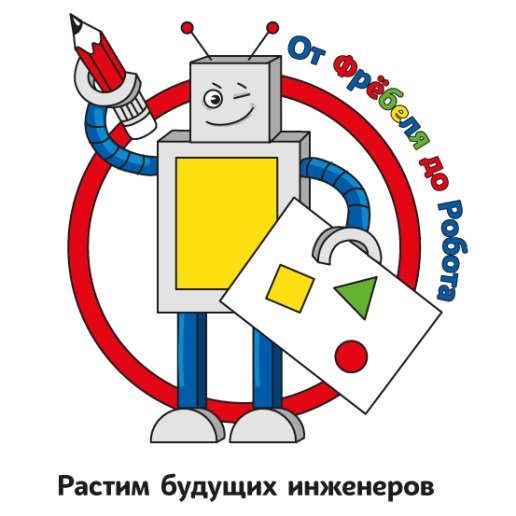